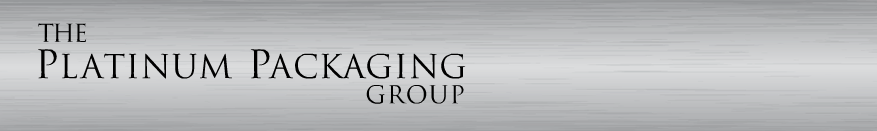 PlatScribe
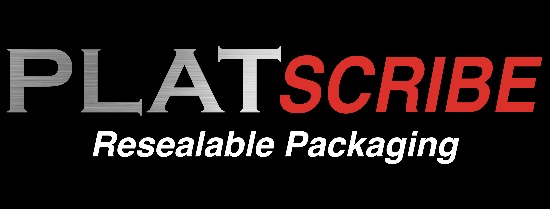 Laser Scribe Technology
For
Peel & Share
Portion Control
Easy Open & Reclose
Snap & Go
Food waste reduction
Label replacement
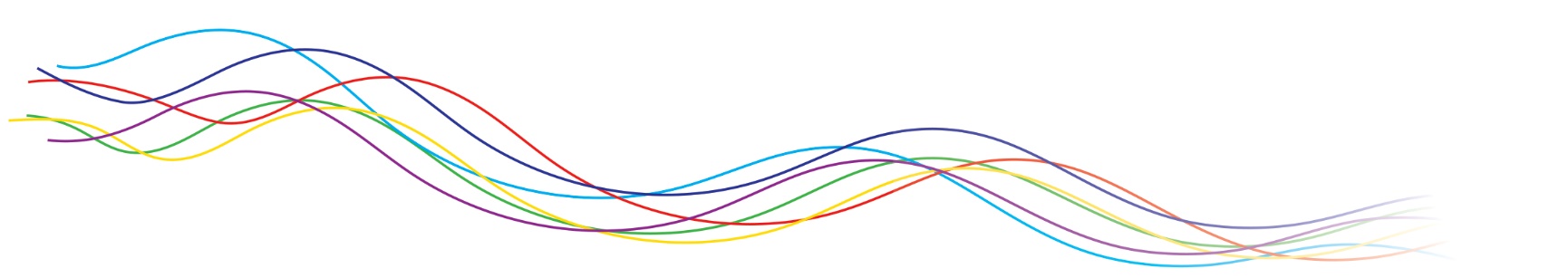 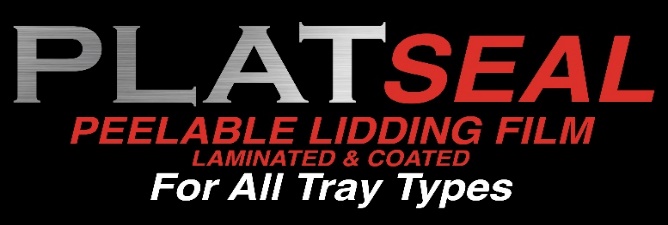 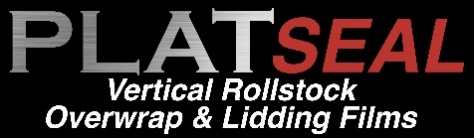 platinumpkggroup.com
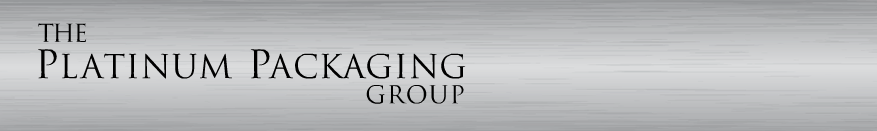 What type of Packaging is PlatScribe suitable for?
PlatScribe  laser technology can be introduced in a large range of packaging products from trays to horizontal and vertical FFS and pouches
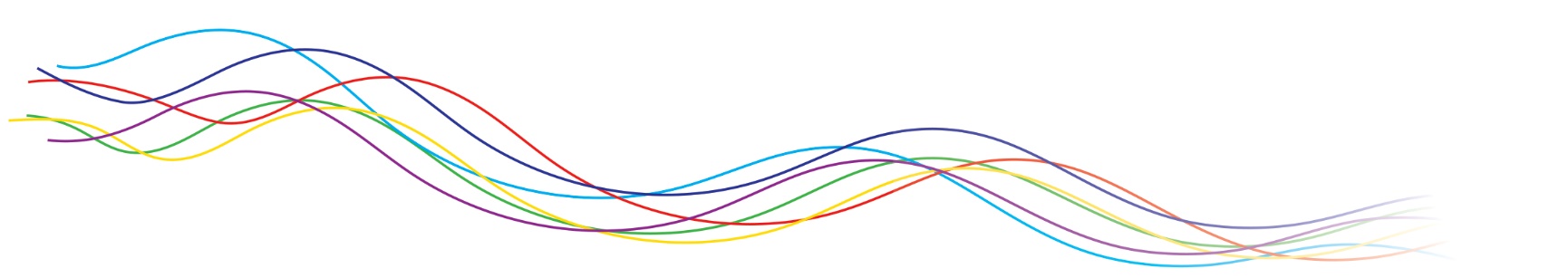 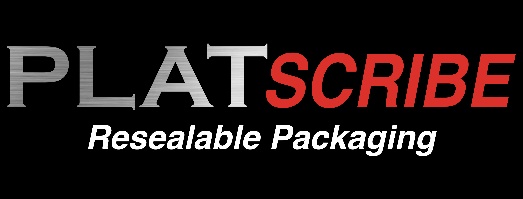 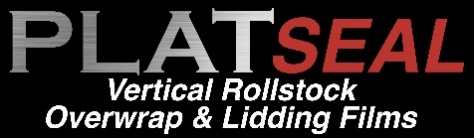 Platinumpkggoup.com
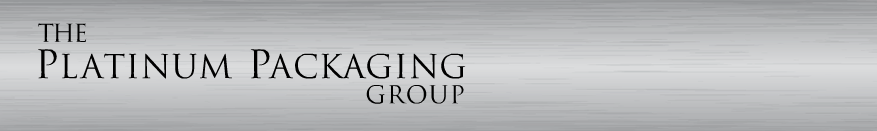 PLATScribe
Multi layer laminate or Mono Layer designed for easy open and Re-Close / Re-sealable Vertical Form Fill and Seal
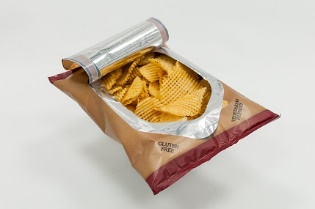 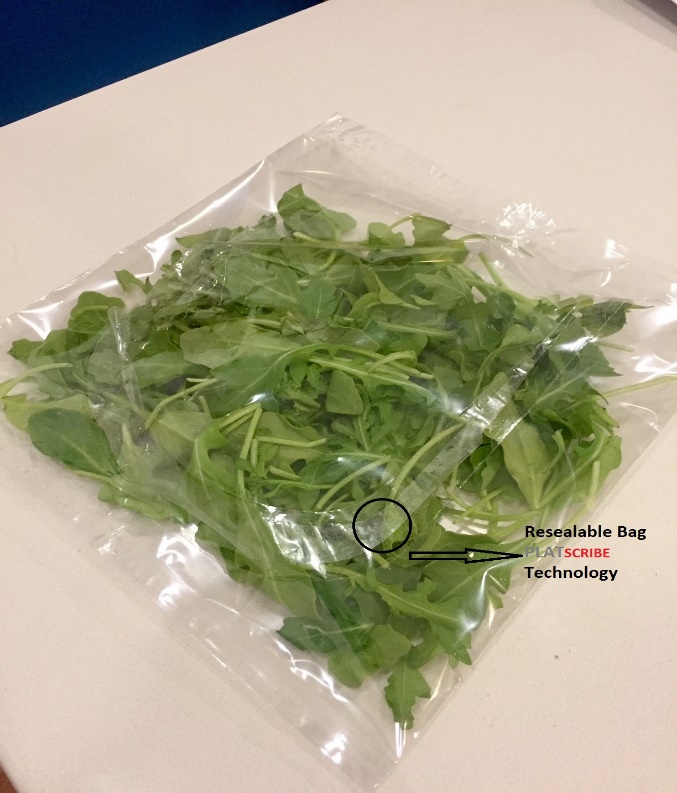 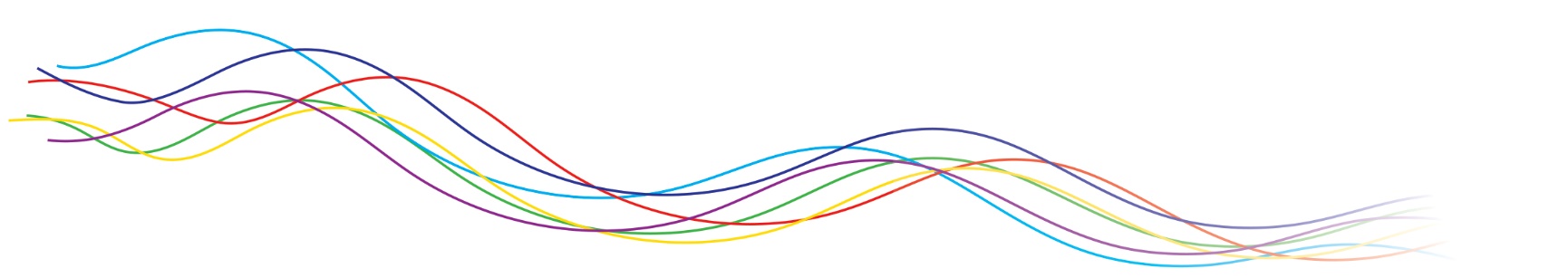 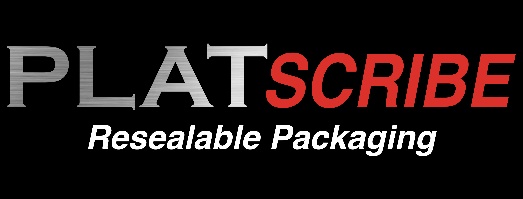 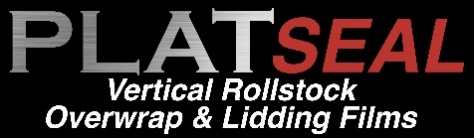 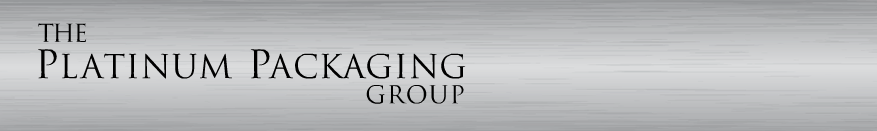 Peel & Reseal PLATScribe
Resealable Film To All Tray Types
Markets: Produce,  Snacks , Ready Meals
https://www.youtube.com/watch?v=_JKcWxUIDAo
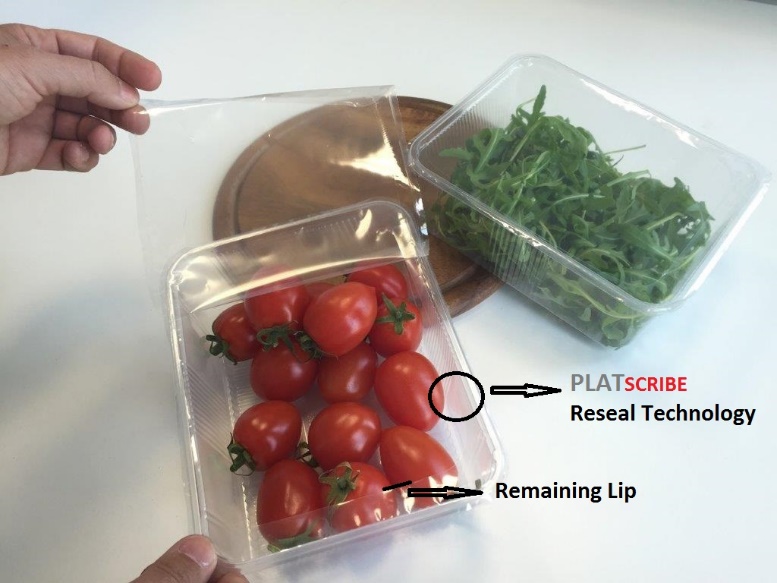 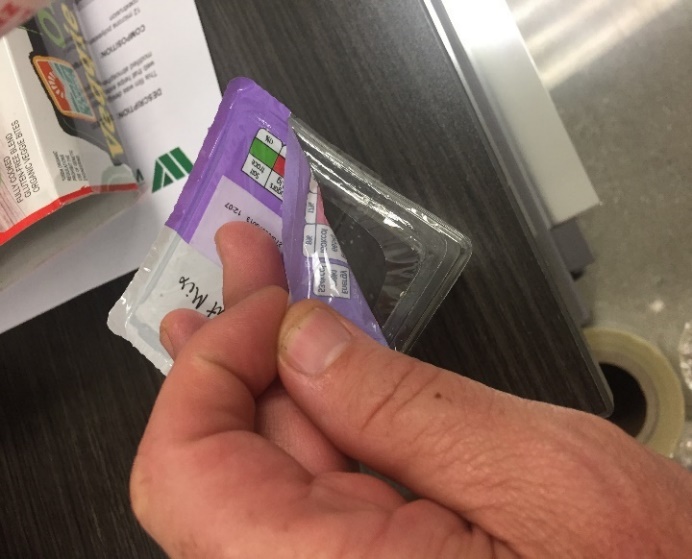 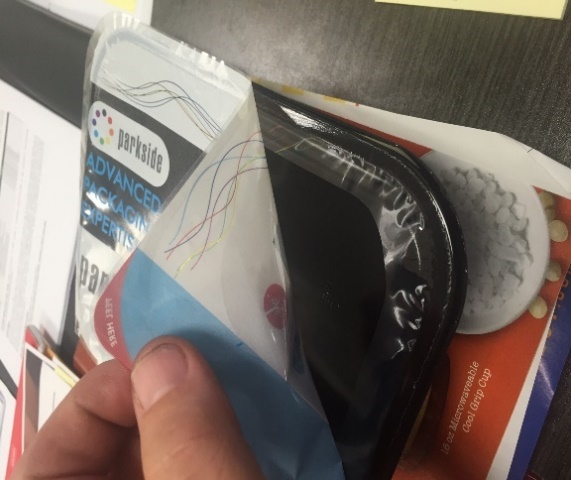 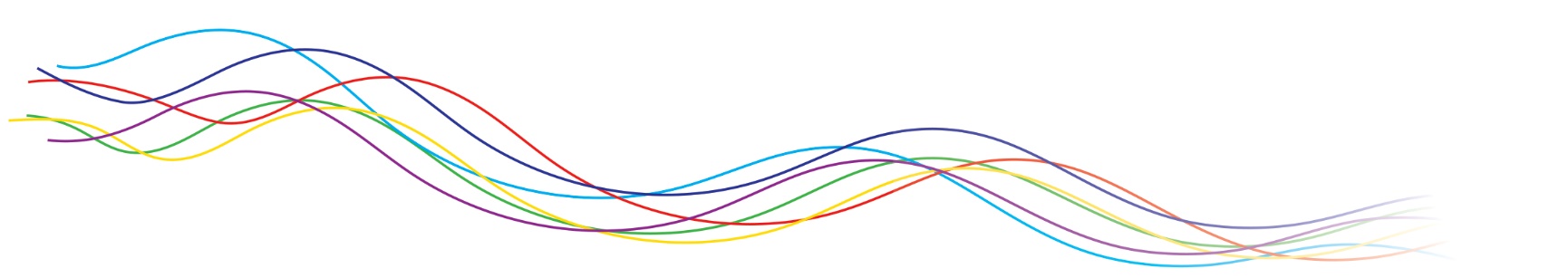 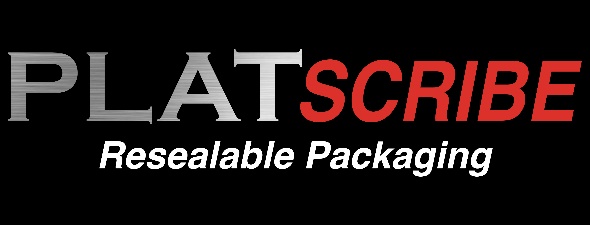 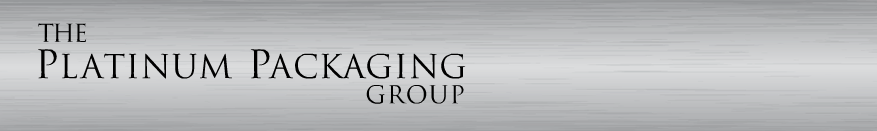 PLATScribe
Two side lasered packs with a re-closable adhesive designed to remove the need for labels.

Duplex or Triplex Laminates available supplied in standard reels with no need for machine modifications. Suitable for flow wraps and pouches.

Suitable for gas flush high barrier products.
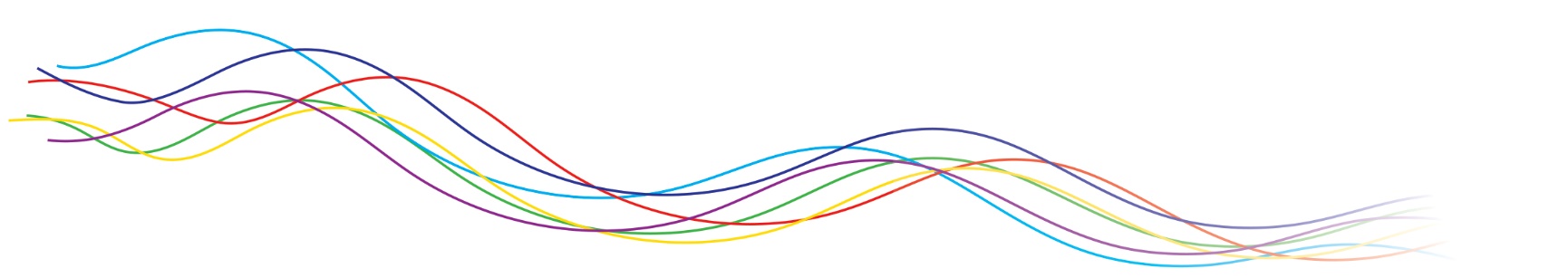 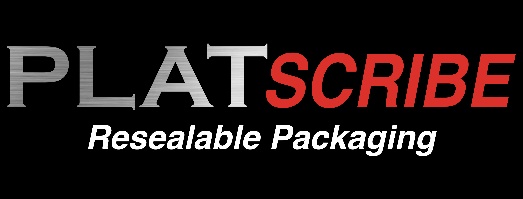 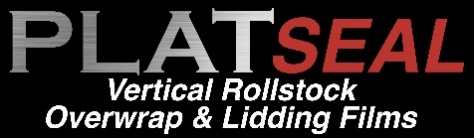 Platinumpkggroup.com
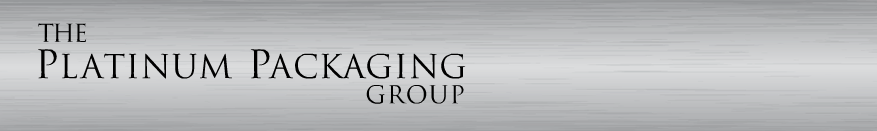 PlatScribe
ReSeal for Trays & Containers
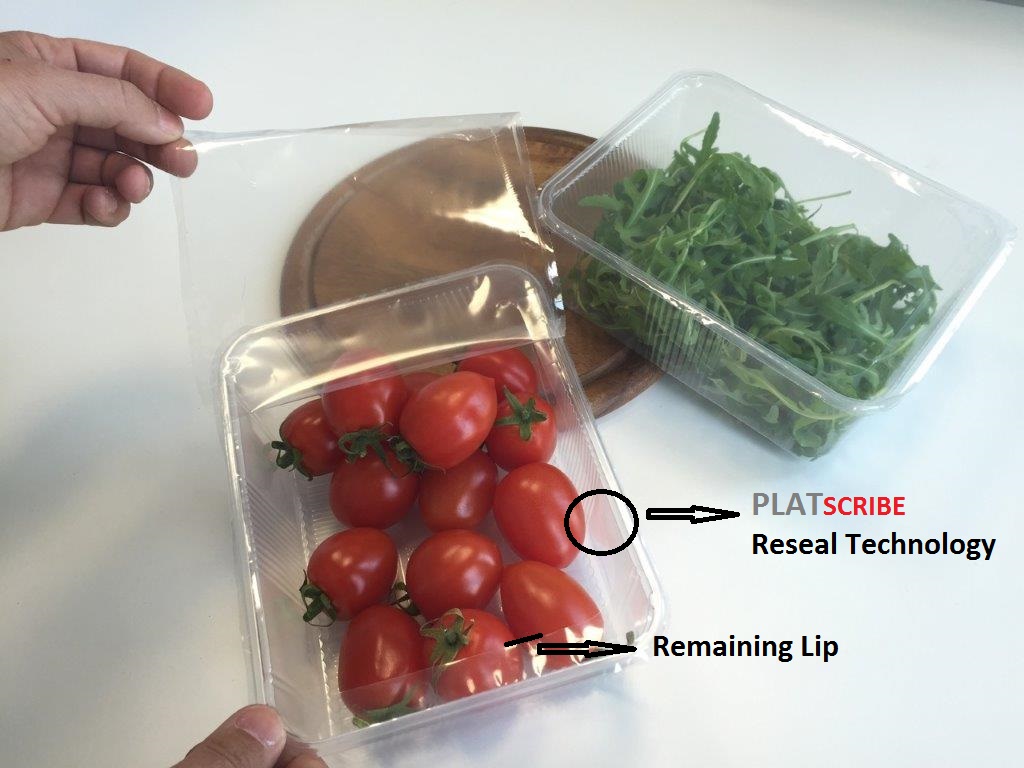 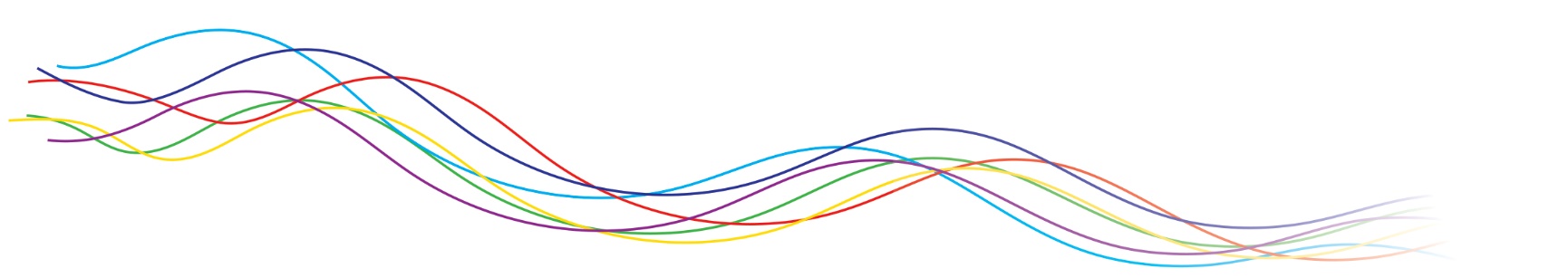 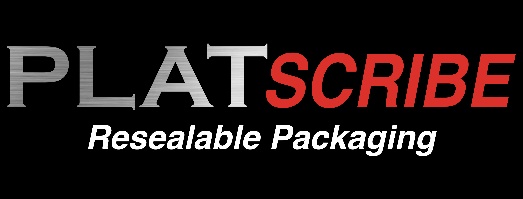 www.platinumpkggroup.com
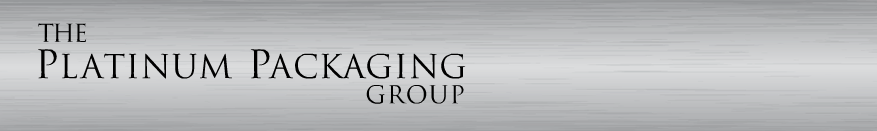 PlatScribe  TM
Reseal for Trays and
Pots
Duplex or Triplex laminate structures available
Can be designed to seal to APET, CPET, RPET, PP and Alu
High Barrier Laminates available
Micro perforation or macro punch holes for Modified Atmosphere Packaging
Suitable for a wide range of products such as nuts, berries, prepared fruits, cooked meats and raw meats
Weld seal to the rim reduces leakers but still allows easy open and re-close due to the reverse laser cut and re-close adhesive
Supplied in standard reels and packs down existing equipment without modification
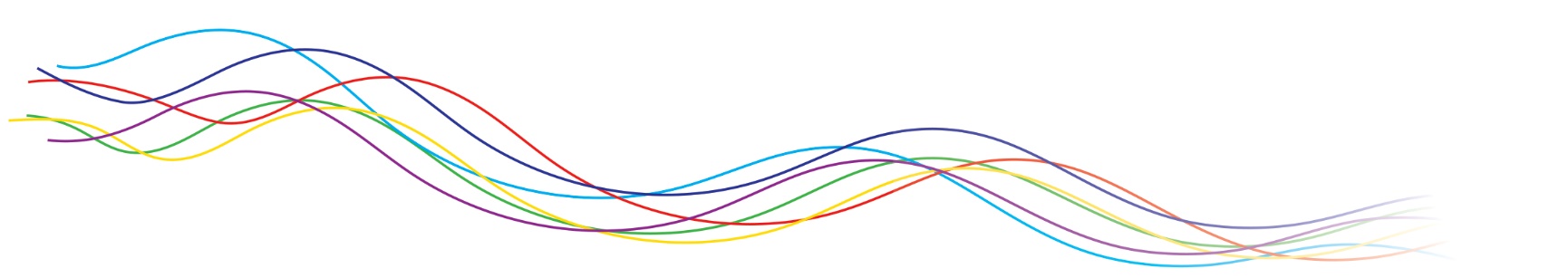 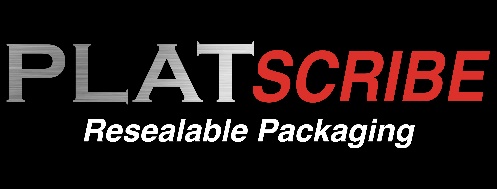 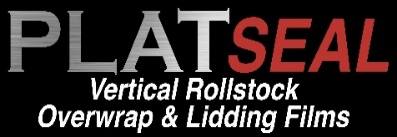 www.platinumpkggroup.com
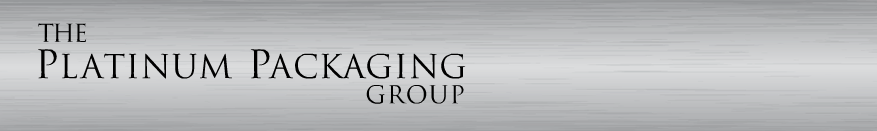 PlatScribe
Snap & Go
Lasered perforated lidding film for portion control trays that allow individual compartments to be snapped off
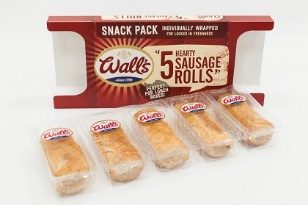 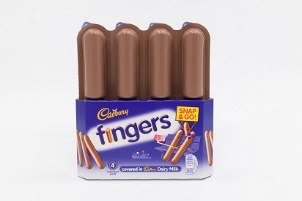 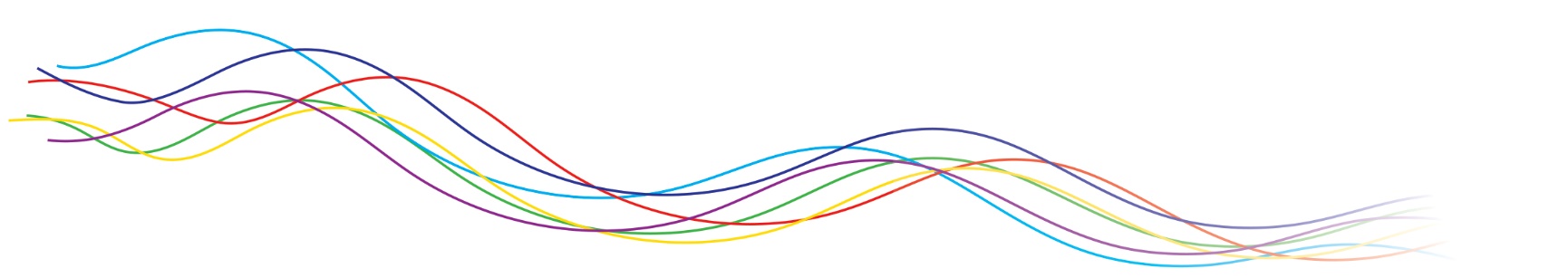 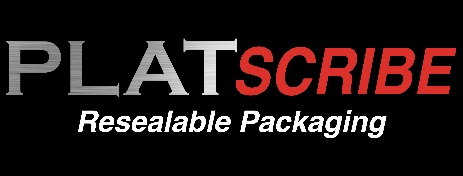 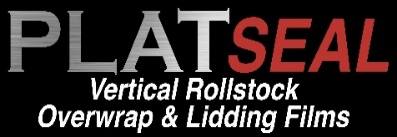 www.Platinumpkggroup.com
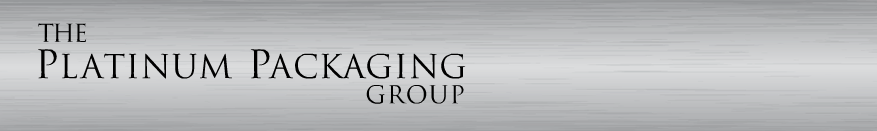 Snap & Go
Produced using mono web PET with a proprietary heat seal layer suitable for peel seals to APET, CPET, RPET and PP trays
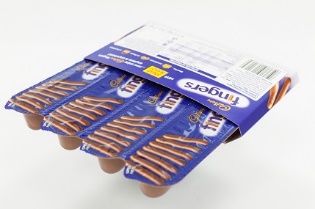 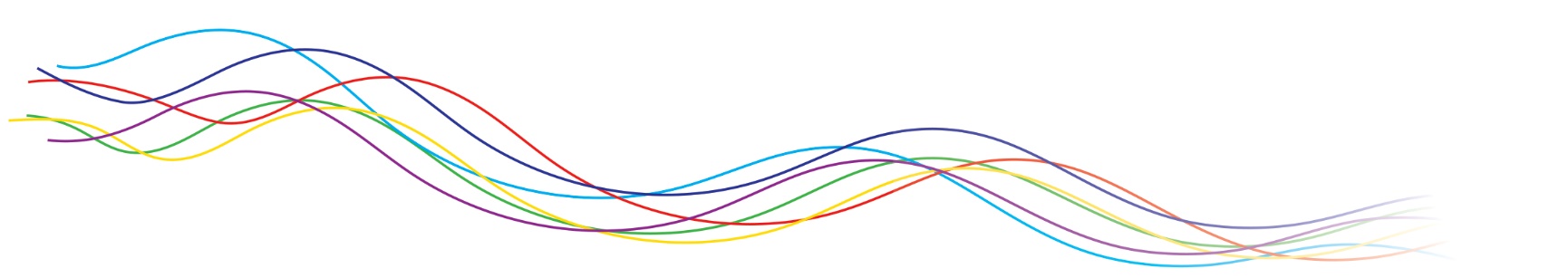 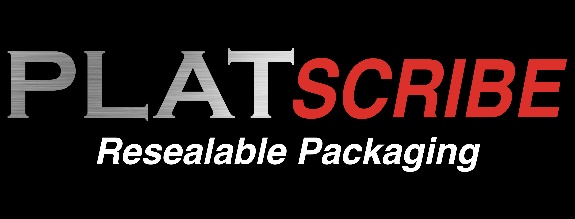 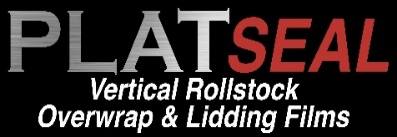 www.platinumpkggroup.com
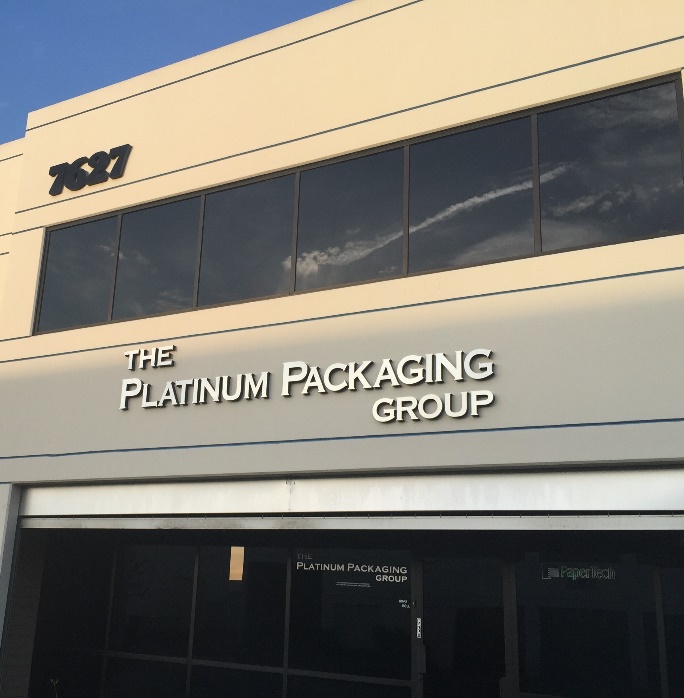 7627 Somerset Blvd, Paramount, CA 90723
     Phone: 562 630 6700 www.platinumpkggroup.com
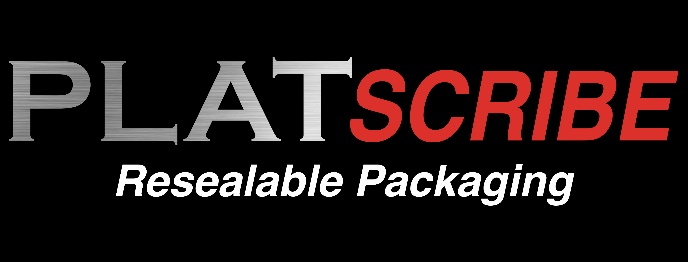 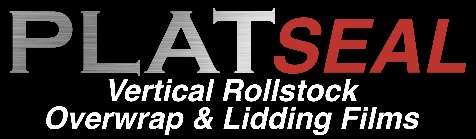 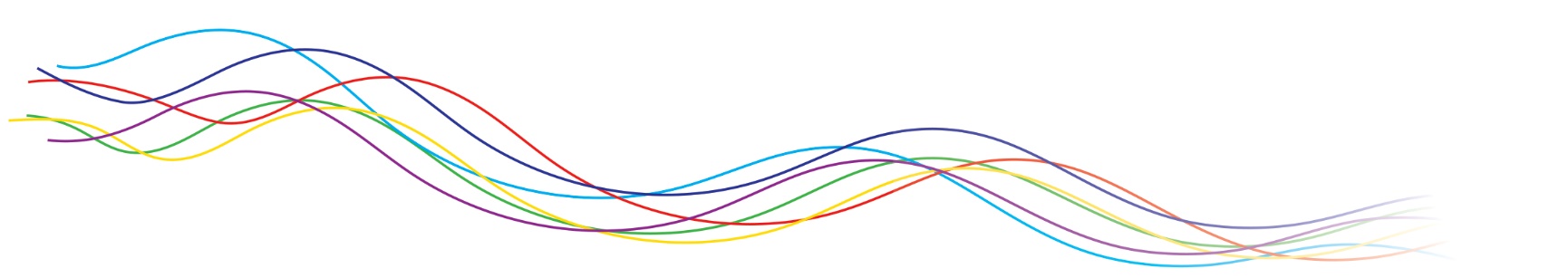 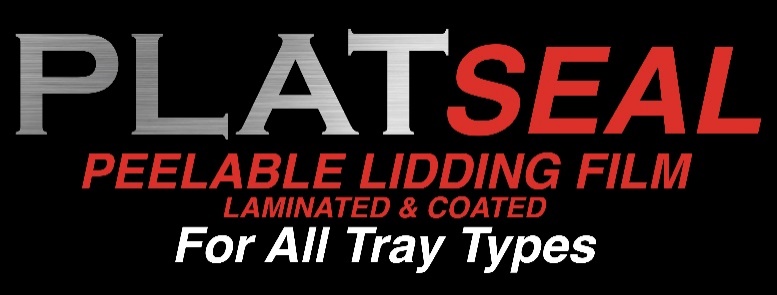